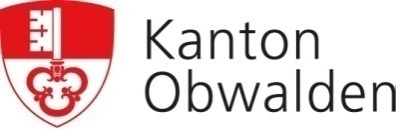 Revision Gesundheitsgesetz

Informationsveranstaltung zurVernehmlassung

17. November 2014, 
Kantonsschule Sarnen
Agenda
1. Ausgangslage 		           LA Hans Wallimann
2. Ziel			           	LA Hans Wallimann
3. Wichtigste Revisionspunkte      Patrick Csomor 
4. Terminplan		    	           LA Hans Wallimann
5. Vernehmlassung			LA Hans Wallimann
6. Fragen				Patrick Csomor, 
    		Werner Gut, 
		Lukas Widmer
1. Ausgangslage
Geltendes Gesundheitsgesetz ist mittlerweile mehr als 20 Jahre alt.

Gesundheitswesen in der Schweiz und in Obwalden hat in den letzten Jahren eine starke Dynamik entfaltet.
Gesundheitsgesetz entspricht in vielen Teilen nicht mehr den Anforderungen und Bedürfnissen des heutigen öffentlichen Gesundheitswesens.
3
[Speaker Notes: Zu Punkt 2
Auf Bundesebene die Strategien von Gesundheitsminister Alain Berset  Gesundheit 2020; Palliative Care Strategie; Demenzstrategie und weitere

Zu Punkt 3
Viele bundesrechtliche Anpassungen und Vorgaben in den letzten Jahren, deshalb muss auf Kantonsebene weniger geregelt werden (KVG)]
Agenda
1. Ausgangslage 		           LA Hans Wallimann
2. Ziel			           	LA Hans Wallimann
3. Wichtigste Revisionspunkte      Patrick Csomor 
4. Terminplan		    	           LA Hans Wallimann
5. Vernehmlassung			LA Hans Wallimann
6. Fragen				Patrick Csomor, 
    		Werner Gut, 
		Lukas Widmer
2. Ziel
Gesundheitsgesetz modernisieren und aktuellen Bedingungen anpassen.

Keine grundlegenden Veränderungen des Gesundheitswesens im Kanton Obwalden.

Verschlankung der Gesundheitsgesetzgebung (von 18 auf 11 Erlasse).
5
Aufgabenteilung ist bewusst nicht Bestandteil der Revision
     →	Arbeitsgruppe Analyse der Versorgungskette 	im Pflegebereich ist immer noch in Arbeit.
6
[Speaker Notes: Kein Verweis! auf Infoveranstaltung vom 10. Dezember.]
Agenda
1. Ausgangslage 		           LA Hans Wallimann
2. Ziel			           	LA Hans Wallimann
3. Wichtigste Revisionspunkte      Patrick Csomor 
4. Terminplan		    	           LA Hans Wallimann
5. Vernehmlassung			LA Hans Wallimann
6. Fragen				Patrick Csomor, 
    		Werner Gut, 
		Lukas Widmer
3. Wichtigste Revisionspunkte
Aufgaben des Kantons
Problematik: Aufgaben haben sich verändert oder fehlen in Gesetz.
Revisionspunkte: 
Stärkung der Koordinationsaufgabe des Kantons.
Aufnahme der Rettungsdienste.
Finanzielle Mittel für Massnahmen im Bereich Aus-, Weiter- und Fortbildung sowie für die Organisation des Notfalldienstes.
Finanzkompetenzen des RR für Vereinbarungen erhöhen (einmalig Fr. 500 000.-, jährlich Fr. 100 000.-).
Kompetenz der Gesundheitskontrollen von KR zu RR.
8
[Speaker Notes: Aufgaben des Kantons
Art 5 c
Gesetzliche Grundlage der Koordinationsaufgaben auf Stufe Kanton

Ausbildung: Praxisassistenz bei Hausärzten
Weiterbildung: Beitrag an universitäre Weiterbildung von Ärzten (FMH Spezialarzttitel) im Rahmen eines interkantonalen Abkommens

Raschere Reaktionsmöglichkeiten des RR auf Entwicklungen im Gesundheitswesen]
Aufgaben der Gemeinden
Problematik: Neue Pflegefinanzierung. Aufgaben bleiben aber grundsätzlich gleich.
Revisionspunkte: 
Einwohnergemeinden sind nicht mehr nur für Betagte, sondern generell für pflegebedürftige Personen zuständig. 
Restkosten nicht nur für pflegedürftige Personen in Pflegeheimen, sondern ebenso für Aufenthalte im Akutspital bei fehlender Spitalbedürftigkeit.
Pflegeheimliste auch künftig ohne Bettenzahl. Ge-nehmigung durch RR.
9
[Speaker Notes: EWG für alle pflegebedürfte Personen zuständig. Dies entspricht übergeordnetem Bundesrecht.

Gesetzliche Regelung zu den Restkosten pflegebedürftiger Menschen auch im Spital, wenn keine Spitalbedürftigkeit mehr vorliegt, aber ein Heimeintritt nicht möglich ist. Die bisherige Lösung mit der Beteiligung des Kantons an diesen Kosten ist von Anfang an nur als Übergangslösung bis Ende 2014. Ev. Verlängerung dieser Übergangslösung bis zum Inkrafttreten des neuen GesG. Bisher waren es übrigens nur Einzelfälle, in denen diese Finanzierung zum Tragen kam.

Problematik allenfalls die Frage der Alterswohnungen. Diese fallen aber nicht unter die Pflegeheimliste.]
Kantonsspital
Problematik: KSOW ist zu wenig flexibel.
Revisionspunkte: 
Grundlegende Veränderungen beim Kantonsspital, wie beispielsweise ein Wechsel der Betriebsform oder des Versorgungsauftrags, bewusst vermieden. 
	ABER mehr unternehmerische Freiheiten:
Möglichkeiten von Kooperationen nicht auf Spitäler begrenzt, sondern auf weitere Leistungserbringer und Dritte erweitert.
Möglichkeit eines Betreibermodells bei der Psychiatrie.
10
[Speaker Notes: Die Bevölkerung steht zu ihrem Spital, wie die Realisation des neuen Bettentrakts zeigt.

Unternehmerische Freiheiten sind nun im GesG besser umschrieben und auch offener 

Beispiel Schulthessklinik Zusammenarbeit im Bereich Orthopädie

Verweis auf Art 24 GesG]
Kantonsspital
Revisionspunkte: 
Bildung von Reserven für strategierelevante Projekte.
Um- und Neubauvorhaben im Rahmen seiner finanziellen Mittel über RR.
Wahl Spitalrat (bisher Aufsichtskommission) neu durch RR.
Spitalverordnung aufgehoben: 
wichtige Punkte direkt im Gesundheitsgesetz;
eher organisationsrechtliche Aspekte in   Organisations- und Betriebsreglement des Spitalrats.
11
Berufe des Gesundheitswesens
Problematik: Zu wenig Fachwissen für immer grössere Anzahl Berufe und Ausbildungsmöglichkeiten.
Revisionspunkte: 
Unterscheidung Bewilligungspflichtig - Meldepflichtig.

Bewilligungspflichtig
	Statt Aufzählung neue Systematik:
Bundesgesetz über die universitären Medizinalberufe;
Bundesgesetz über die Psychologieberufe;
in der Krankenversicherungsgesetzgebung zur Gruppe der Leistungserbringer;
im Nationalen Register der nicht-universitären Gesundheitsberufe (NAREG) und im Anhang der Interkantonalen Vereinbarung über die Anerkennung von Ausbildungsabschlüssen;
gemäss übergeordnetem Recht bewilligungspflichtig oder in einem Register.
12
[Speaker Notes: Als Amtstelle in einem kleinen Kanton ist es heute nicht mehr möglich über alle Berufe des Gesundheitswesens genügend Bescheid zu wissen über die Ausbildung, Qualifikationen und Weiterbildung von „sogenannten“ Fachpersonen.

Medreg und Nareg sind aktive Register, welche gepflegt und überwacht werden.]
Berufe des Gesundheitswesens
Revisionspunkte: 
Ausnahmen von der Bewilligungspflicht, Bewilligungs-voraussetzungen, Entzug sowie Erlöschen der Bewilligung direkt auf Gesetzesstufe = moderner Ansatz aller neuer GG

- 	Meldepflichtig
	Bewilligungsfreie Tätigkeiten unterstehen ebenfalls der Aufsicht des FD, sofern sie gewerbsmässig ausgeübt werden. Sie sind gegenüber dem FD sowie den übrigen für den Bereich des Gesundheitswesens zuständigen kantonalen Behörden auskunfts- und meldepflichtig.
13
[Speaker Notes: Die Mittel eine Bewilligungspflicht zu entziehen sind gesetzlich besser verankert worden und die Sanktionen bei Missbrauch differenziert und abgestuft gefasst worden

Meldepflichtig sind z.B. Personen welche eine bewilligungspflichtige Tätigkeit ausüben und bereits über eine Bewilligung in einem anderen Kanton oder EU/EFTA-Staates verfügen, dürfen pro Kalenderjahr max 90 Tage „meldepflichtig“ ausüben.

Praktikanten unter fachlicher Verantwortung einer Fachperson mit entsprechender Bewilligung.]
Rechte und Pflichten bei der Berufsausübung
Problematik: Entsprechen nicht mehr aktuellen Herausforderungen und übergeordnetem Recht.
Revisionspunkte: 
Gelten für alle (nicht nur für Bewilligungspflichtige).
Meldepflichten und –rechte: vorgesehene Änderung des Zivilgesetzbuches bereits berücksichtigen. 	Paradigmenwechsel: Immer stärker weg von der 	Meldepflicht, hin zum Melderecht. 
Amtliche Verrichtungen: Allenfalls Zusammenarbeit mit Zürich oder freiwillige Gruppe von Ärztinnen / Ärzten aus OW. Gesetzliche Grundlage als „Rückfall-Sicherheit“ dringend nötig.
14
[Speaker Notes: Melderecht auf bestimmte Situationen in der Arzt / Therapeut – Klientenbeziehung bezogen. Allenfalls kann eine entsprechende Meldung diese Beziehung gefährden und damit die Situation noch verschlimmern.

Amtliche Verrichtungen: Legalinspektion, Hafterstehungsuntersuchung, Verfügung in Fällen Fürsorgerischer Unterbringung usw.

Kanton kann auf ein klare Regelung nicht verzichten und muss entsprechende amtliche Verrichtungen sichern können.]
Rechte und Pflichten bei der Berufsausübung
Revisionspunkte: 
Notfalldienst: Ärzte, Zahnärzte und Tierärzte mit Berufsausübungsbewilligung sind zur Mitarbeit verpflichtet.
	(zweckgebundene Ersatzabgabe bei Befreiung).
Entschädigung der beauftragten Gesellschaften für die Organisation des Notfalldiensts.
15
[Speaker Notes: Owcura Notfalldienstentschädigung]
Bewilligungspflichtige Einrichtungen
Problematik: Gesundheitsgesetz ist auf das Modell privater Einzelpraxen fokussiert.
Revisionspunkte: 
Regelung auch für Institutionen, die von juristischen Personen getragen werden.
Betrieb von Einrichtungen, die bewilligungspflichtige Leistungen erbringen, stehen unter Bewilligungspflicht (daran sind Voraussetzungen gebunden).
Bewilligungspflichtige Berufe und Einrichtungen bilden neu eine einzige AB (nicht mehr VO).
16
[Speaker Notes: Es gibt aber auch immer mehr Gemeinschaftspraxen und HMO Modelle oder Aktiengesellschaften.

Betriebe sind z.B. Pflegeinstitutionen]
Rechte und Pflichten der Patienten
Problematik: Bedeutung nimmt zu. Überschneidung mit Spitalverordnung. Nicht mehr bundesrechtskonform.
Revisionspunkte: 
Nicht mehr auf Stufe Verordnung, sondern direkt in Gesetz.
Palliative Care.
Neues Kindes- und Erwachsenenschutzrecht;z.B. Patientenverfügung, Zwangsmassnahmen, Aufklärung, Aufzeichnung, Einsichtsrechte etc.(Fremdänderung Zwangsernährung in Gefängnis).
Forschung, Fortpflanzung, Transplantation und Obduktion mit  Anpassungen an Bundesrecht.
17
[Speaker Notes: Forschung z.B. Krebsregister]
Gesundheitsförderung und Prävention
Problematik: Bisherige Gesetzesgrundlage beschränkt sich weitgehend auf Sucht- und Drogenbereich.
Revisionspunkte: 
Neues Verständnis von Gesundheitsförderung und Prävention gemäss allen neueren Gesundheitsgesetzen.
Altersbeschränkung für Tabakprodukte: 16 oder 18 Jahre
	→ Vernehmlassung!
Nicht nur Verkaufsverbot, sondern auch Abgabeverbot.
Nichtraucherschutz (Passivrauchen) von Ausführungs-bestimmungen direkt in Gesetz.
Plakatwerbeverbot auf öffentlichem Grund.
18
[Speaker Notes: Kanton OW ist einer der letzten Kantone ohne Verkaufsverbot an Minderjährige.

Tabakgesetz auf Bundesebene in der Vernehmlassung]
Heilmittelrecht
Problematik: Nicht mehr bundesrechtskonform.
Revisionspunkte: 
Heilmittelgesetzgebung des Bundes regelt fast alles.
Kantonaler Regelungsbedarf in der Frage der Zulässigkeit der direkten Medikamentenabgaben ausserhalb von Apotheken durch die niedergelassene Ärzteschaft (Privatapotheke): wird beibehalten. 
Neue Vereinbarung Spitalapotheke.
19
[Speaker Notes: Selbstdispensation von Hausärzten

Regelung der Zuständigkeiten und Verantwortungsebenen Spitalapotheke]
Aufsicht, Verwaltungs- und Disziplinarmassnahmen sowie strafrechtliche Sanktionen
Problematik: Sanktionen sind heute nur in Extremsituationen möglich.
Revisionspunkte: 
Entzug der Berufsausübungsbewilligung bzw. der Betriebsbewilligung erfolgt nur beim Vorliegen qualifizierter Gründe (schwere oder wiederholte Verfehlungen). 
Kontrollbehörden sollen im Sinne der Verhältnismässigkeit neu auch über weniger einschneidende Massnahmen verfügen können: Verwaltungs- und Disziplinarmass-nahmen.
20
Agenda
1. Ausgangslage 		           LA Hans Wallimann
2. Ziel			           	LA Hans Wallimann
3. Wichtigste Revisionspunkte      Patrick Csomor 
4. Terminplan		    	           LA Hans Wallimann
5. Vernehmlassung			LA Hans Wallimann
6. Fragen				Patrick Csomor, 
    		Werner Gut, 
		Lukas Widmer
4. Terminplan
Verabschiedung RR: Oktober 2014
Vernehmlassung: November 2014 – März 2015
Regierungsrat: Sommer 2015
Kommission: Sommer / Herbst 2015
Kantonsrat: Herbst / Winter 2015
Inkrafttreten: 1. Januar 2016 (falls keine Abstimmung)
22
Agenda
1. Ausgangslage 		           LA Hans Wallimann
2. Ziel			           	LA Hans Wallimann
3. Wichtigste Revisionspunkte      Patrick Csomor 
4. Terminplan		    	           LA Hans Wallimann
5. Vernehmlassung			LA Hans Wallimann
6. Fragen				Patrick Csomor, 
    		Werner Gut, 
		Lukas Widmer
5. Vernehmlassung
Elektronische Vernehmlassung: www.ow.ch
    → breite Vernehmlassung
    → umfangreiche Dokumentation
Antworten in elektronischer Form bis 27. März 2015 an finanzdepartement@ow.ch

Fragebogen
Bitte gezielte Antworten / Änderungsvorschläge

Auch punktuelle Beantwortung möglich
24
[Speaker Notes: Darauf aufmerksam machen, dass wir darauf angewiesen sind, dass die Rückmeldung nur mittels des elektronisch retourniertem Fragebogen gemacht werden.]
Agenda
1. Ausgangslage 		           LA Hans Wallimann
2. Ziel			           	LA Hans Wallimann
3. Wichtigste Revisionspunkte      Patrick Csomor 
4. Terminplan		    	           LA Hans Wallimann
5. Vernehmlassung			LA Hans Wallimann
6. Fragen				Patrick Csomor, 
    		Werner Gut, 
		Lukas Widmer